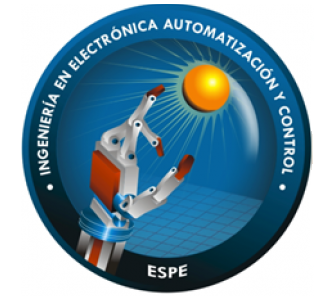 DEPARTAMENTO DE ELÉCTRICA Y ELECTRÓNICAINGENIERÍA ELECTRÓNICA EN AUTOMATIZACIÓN Y CONTROL
TEMA: “DISEÑO E IMPLEMENTACIÓN DE UN ENTRENADOR AUTOTRÓNICO PARA SIMULACIÓN DE FALLAS EN EL SISTEMA DE CONTROL ELECTRÓNICO DEL MOTOR DEL VEHÍCULO CHEVROLET ALTO DEL LABORATORIO DE MOTORES DEL DECEM”
AUTOR: BARONA DÍAZ DAVID ISRAEL
DIRECTOR: ING. XAVIER SEGOVIA
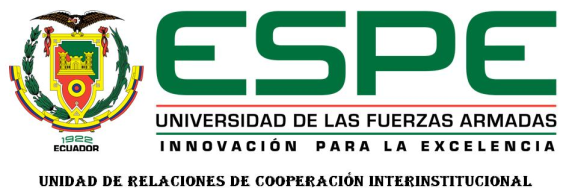 Entrenador Autotrónico
David Barona
1
Automatización y Control
Proyecto de Grado
David Barona
2
Automatización y Control
Proyecto de Grado
David Barona
3
Automatización y Control
Proyecto de Grado
David Barona
4
Automatización y Control
Proyecto de Grado
David Barona
5
Automatización y Control
Definición del Problema
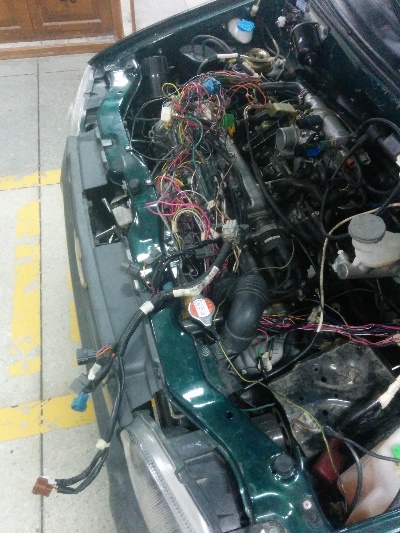 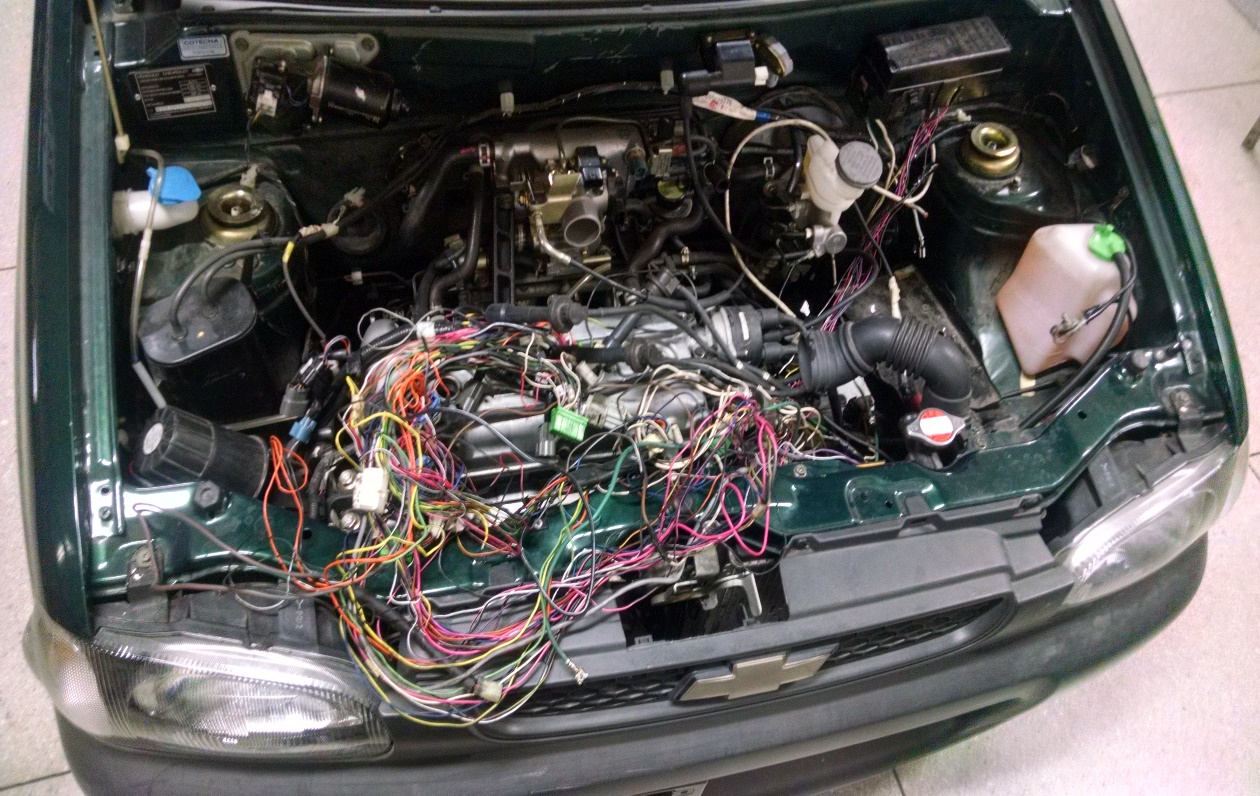 Proyecto de Grado
David Barona
6
Automatización y Control
Proyecto de Grado
David Barona
7
Automatización y Control
Proyecto de Grado
David Barona
8
Automatización y Control
Proyecto de Grado
David Barona
9
Automatización y Control
Industria Automotriz
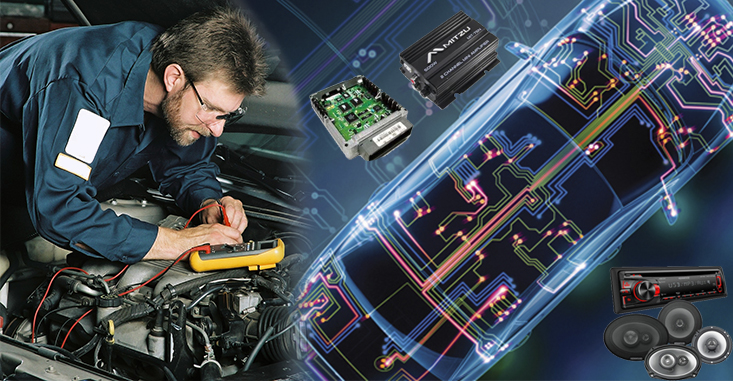 Proyecto de Grado
David Barona
10
Automatización y Control
Motores de Combustión Interna
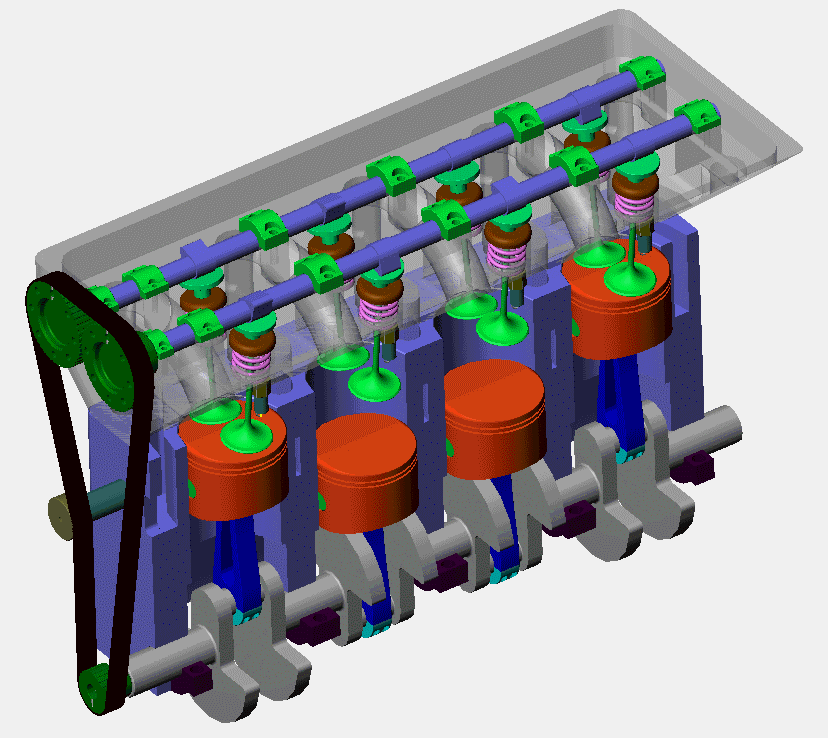 Proyecto de Grado
David Barona
11
Automatización y Control
Motores de Combustión Interna
Proyecto de Grado
David Barona
12
Automatización y Control
Inyección Electrónica
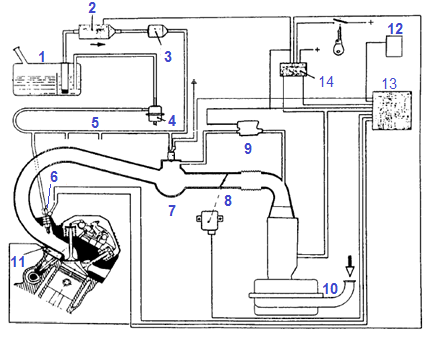 Proyecto de Grado
David Barona
13
Automatización y Control
ECU
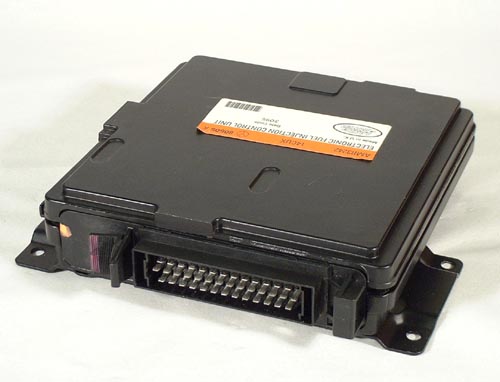 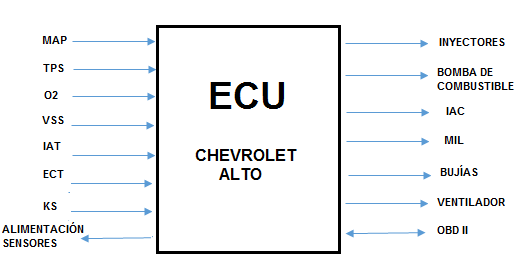 Proyecto de Grado
David Barona
14
Automatización y Control
OBD-II
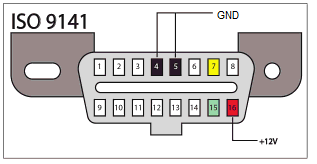 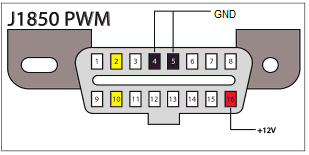 Chrysler, Vehículos europeos y asiáticos
GM
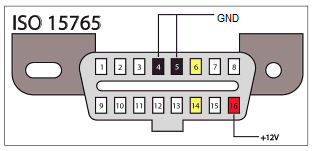 Vehículos posteriores al 2008
Proyecto de Grado
David Barona
15
Tema de la presentacion
Autor de la presentación
16
Automatización y Control
Proyecto de Grado
David Barona
17
Automatización y Control
Proyecto de Grado
David Barona
18
Automatización y Control
MAP (Manifold Absolute Presion )
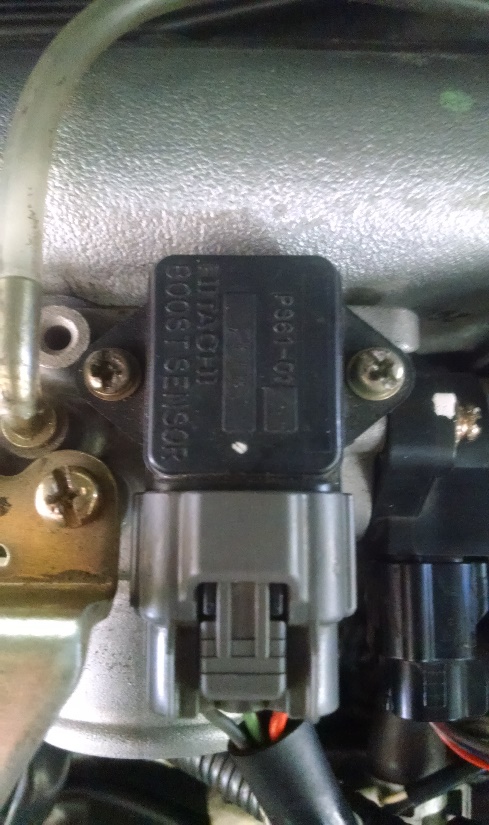 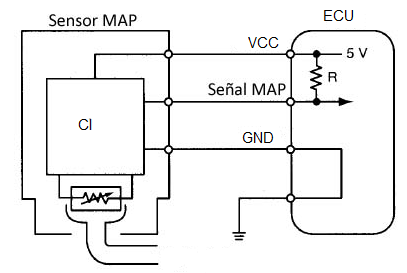 Proyecto de Grado
David Barona
19
Automatización y Control
MAP (Manifold Absolute Presion )
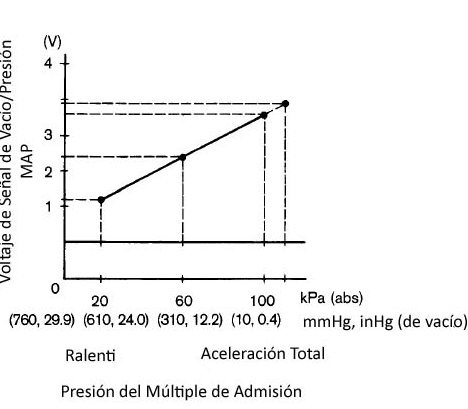 Medición: 3,48 V – 101,32 kPa
Proyecto de Grado
David Barona
20
Automatización y Control
TPS (Throttle Position Sensor)
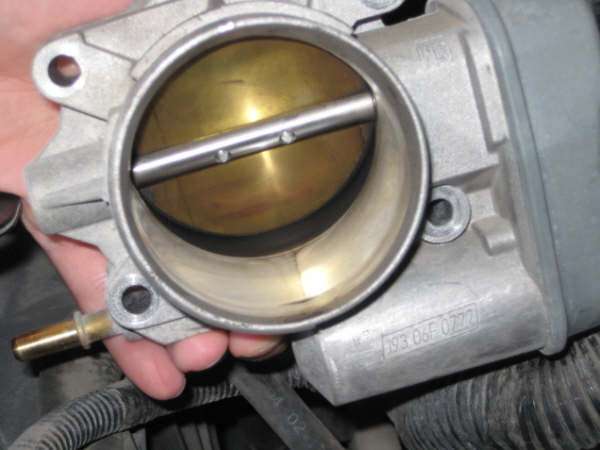 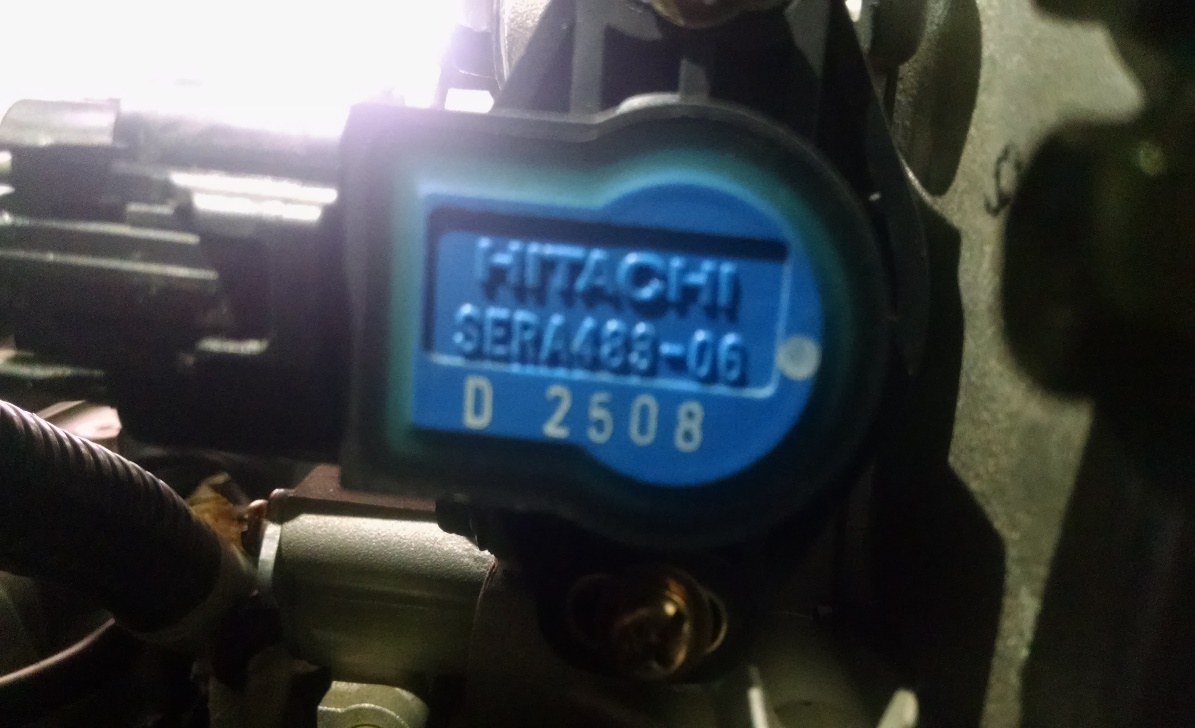 Proyecto de Grado
David Barona
21
Automatización y Control
TPS (Throttle Position Sensor)
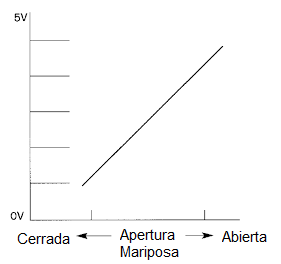 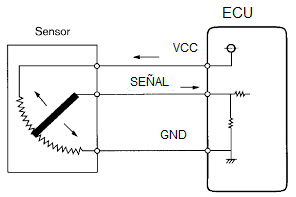 Medición: 0 – 5V
Proyecto de Grado
David Barona
22
Automatización y Control
Sensor de Oxígeno (Sonda Lambda)
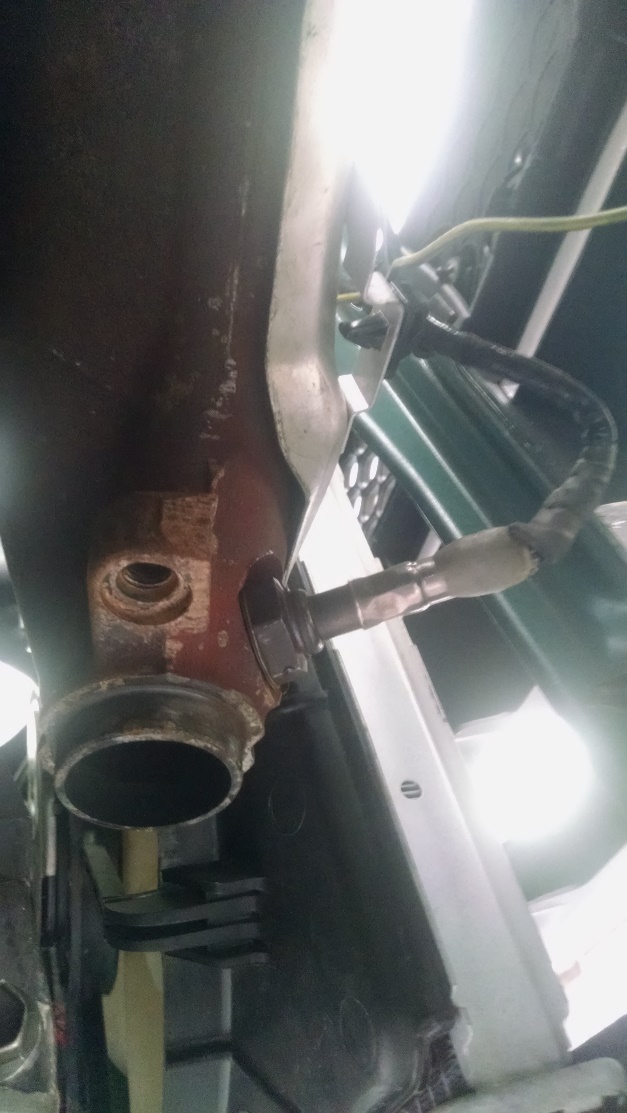 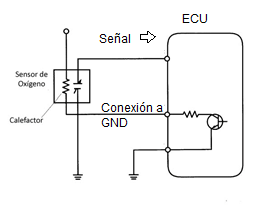 Proyecto de Grado
David Barona
23
Automatización y Control
Sensor de Oxígeno (Sonda Lambda)
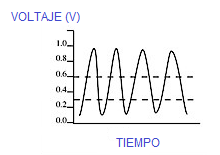 0.2 V : Mezcla pobre 0.8 V: Mezcla rica0,45: Mezcla óptima (Punto Medio)
No hay medición
Proyecto de Grado
David Barona
24
Automatización y Control
VSS (Vehicle Speed Sensor)
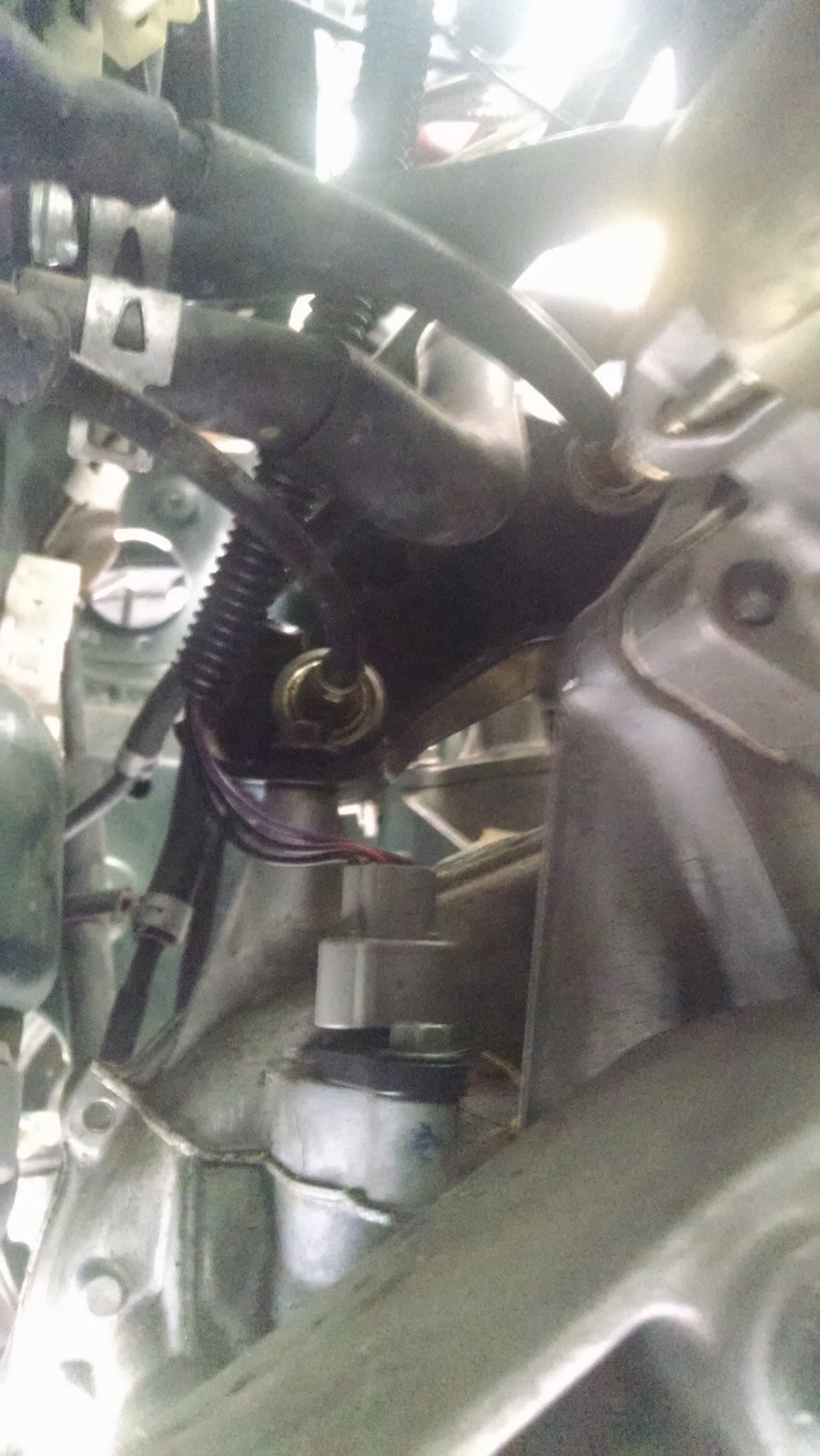 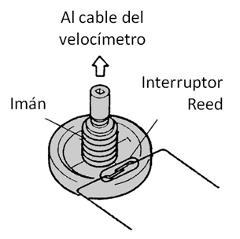 Proyecto de Grado
David Barona
25
Automatización y Control
VSS (Vehicle Speed Sensor)
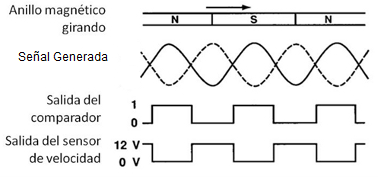 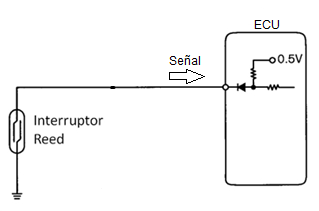 No hay medición
Proyecto de Grado
David Barona
26
Automatización y Control
IAT (Intake Air Temperature)
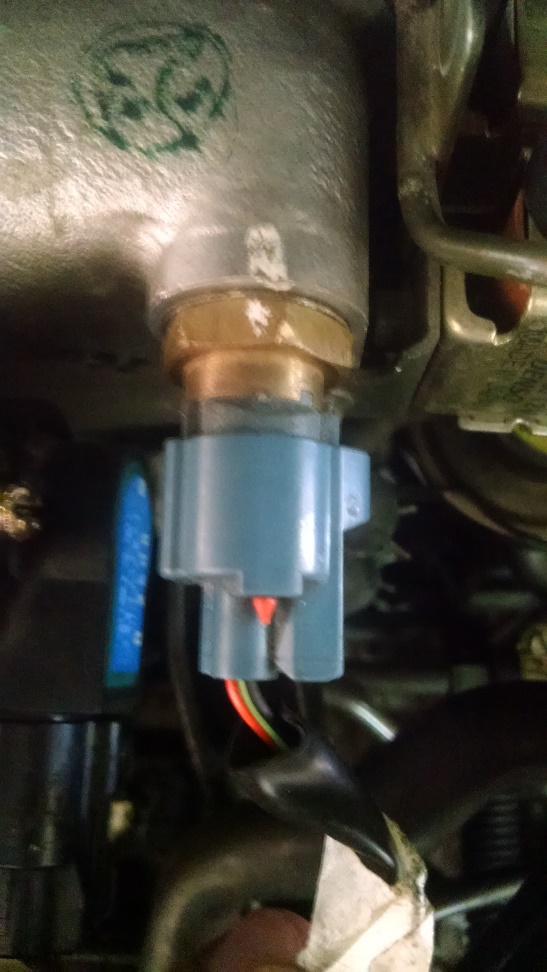 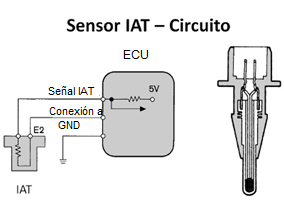 Proyecto de Grado
David Barona
27
Automatización y Control
IAT (Intake Air Temperature)
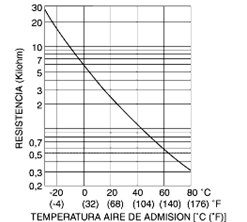 Medición:  2,3 kΩ
Proyecto de Grado
David Barona
28
Automatización y Control
ECT (Engine Coolant Temperature)
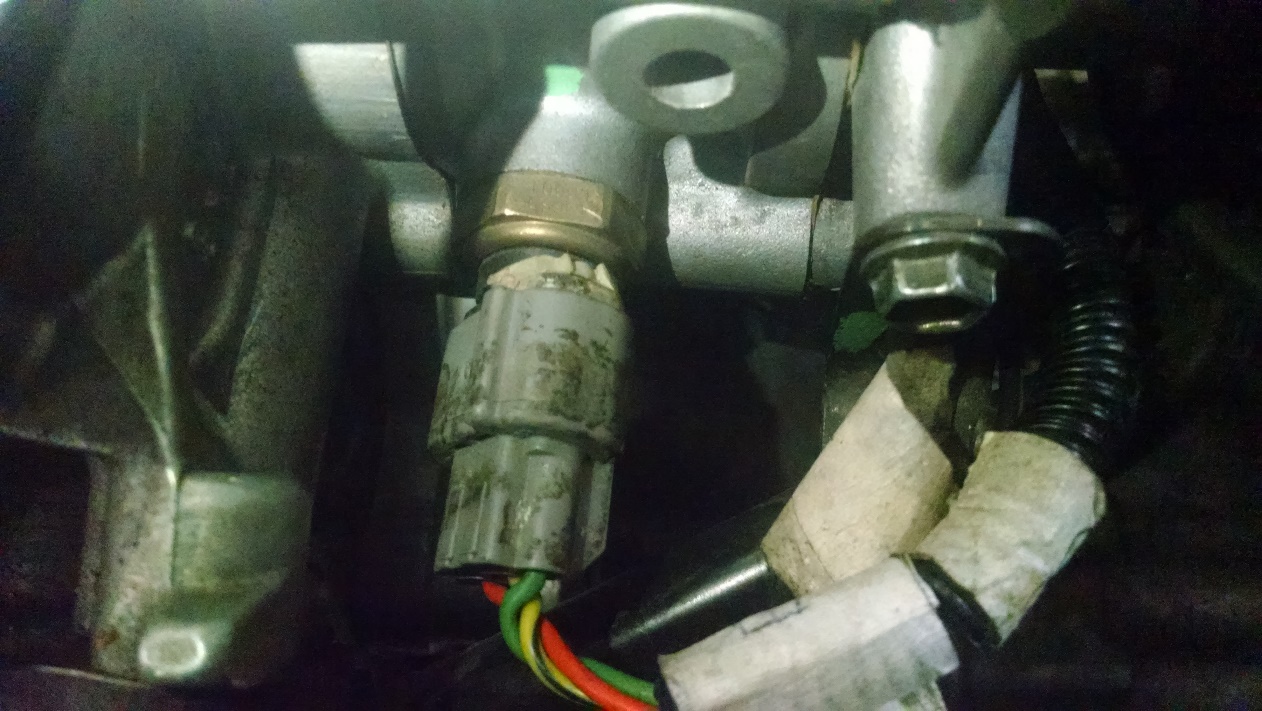 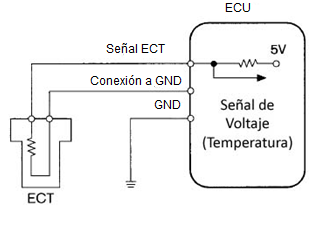 Proyecto de Grado
David Barona
29
Automatización y Control
ECT (Engine Coolant Temperature)
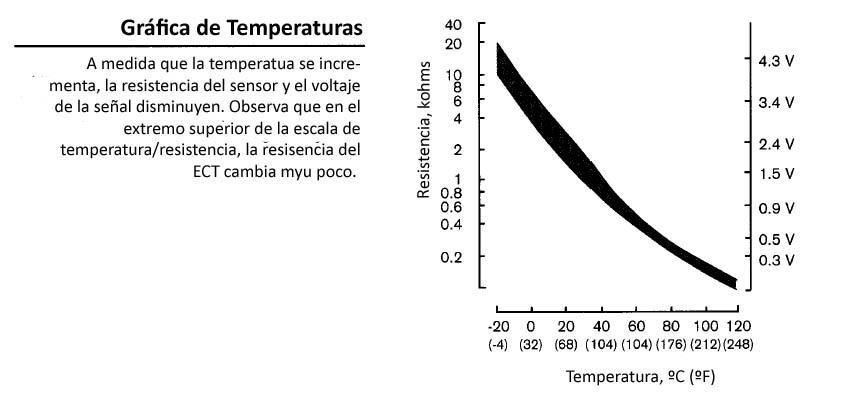 Medición:  2,2 kΩ
Proyecto de Grado
David Barona
30
Automatización y Control
KS (Knock Sensor)
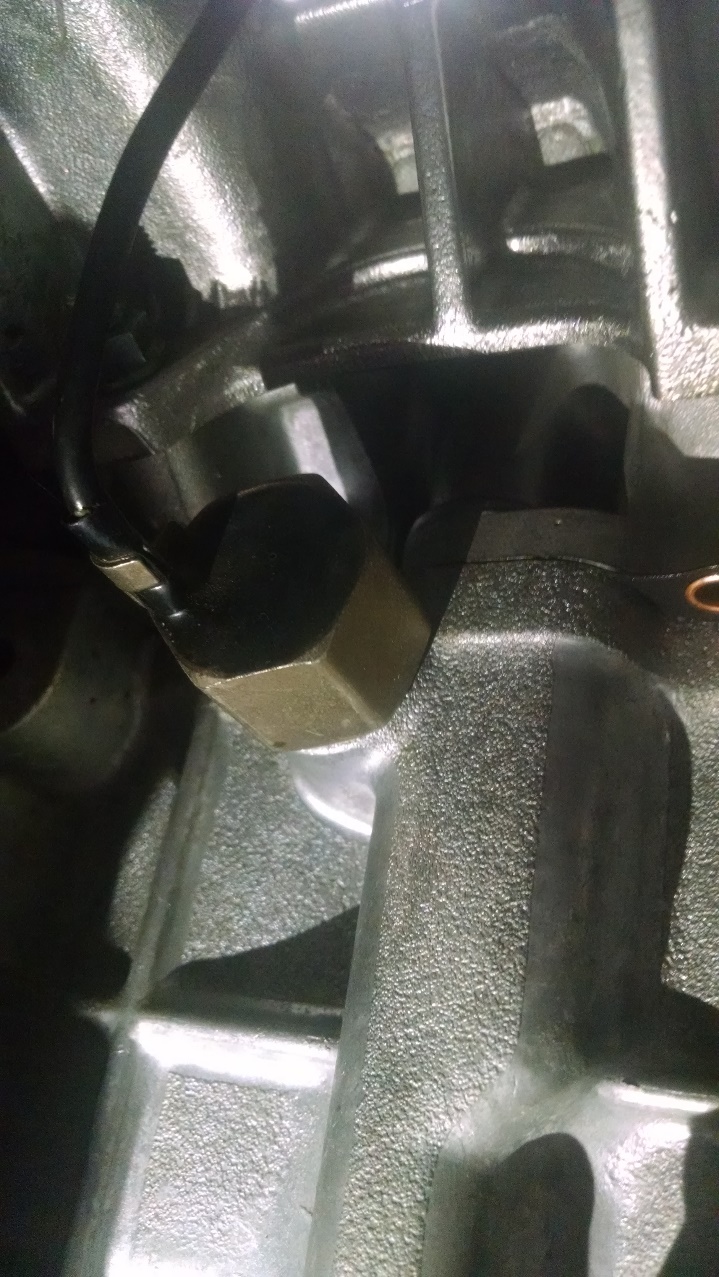 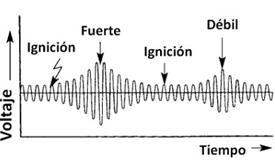 No hay medición
Proyecto de Grado
David Barona
31
Automatización y Control
CMP (Camshaft Position)
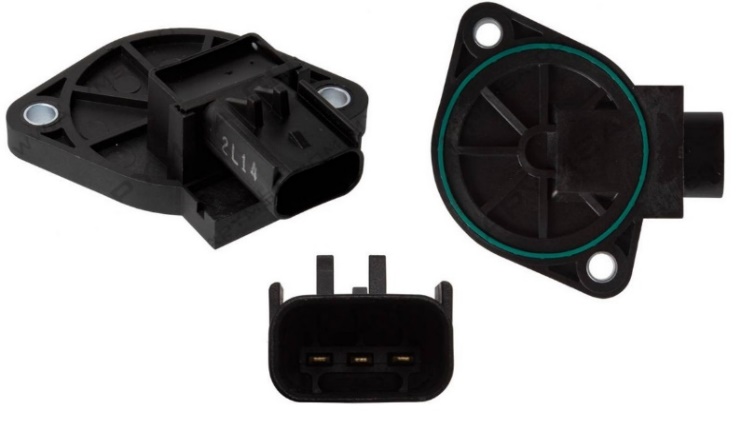 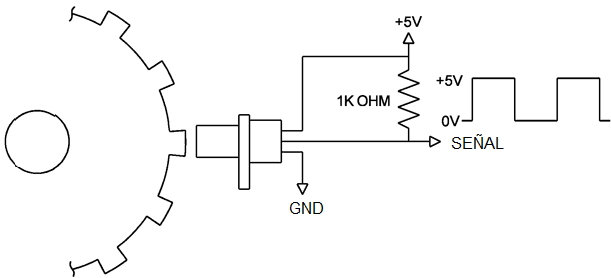 Se comprobó la forma de onda en el osciloscopio
Proyecto de Grado
David Barona
32
Automatización y Control
Inyectores
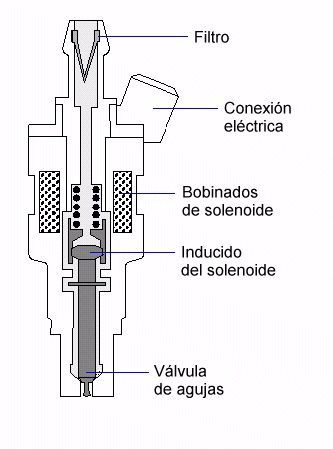 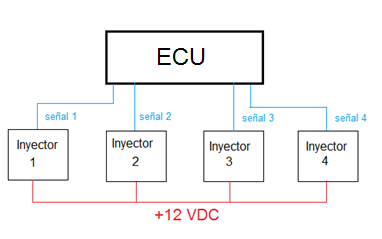 Medición: 11.8 Ω
Proyecto de Grado
David Barona
33
Automatización y Control
Bomba De Combustible
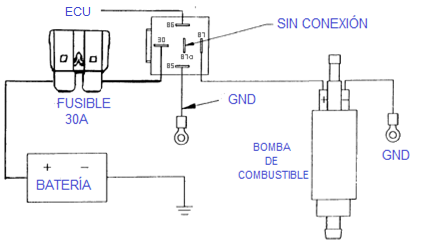 Se conectó la bomba y envía combustible al riel de inyectores
Proyecto de Grado
David Barona
34
Automatización y Control
Proyecto de Grado
David Barona
35
Automatización y Control
Arnés de Cables Eléctricos
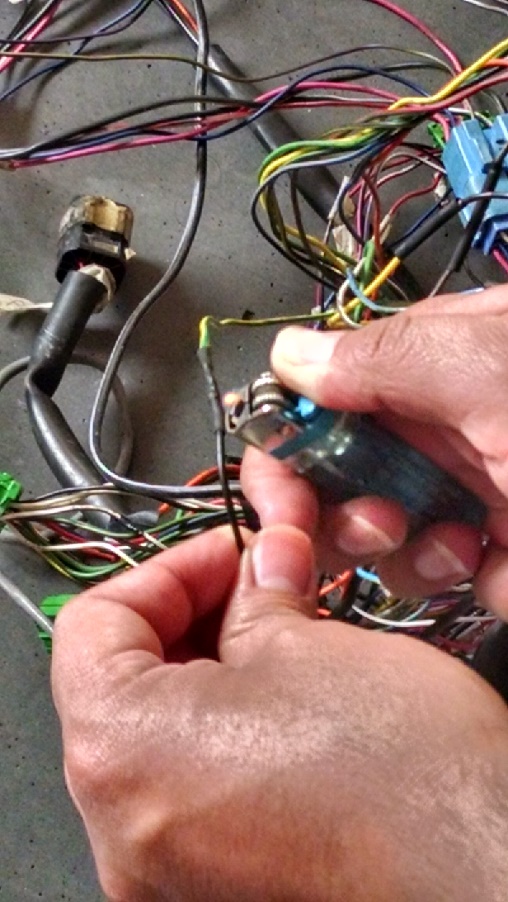 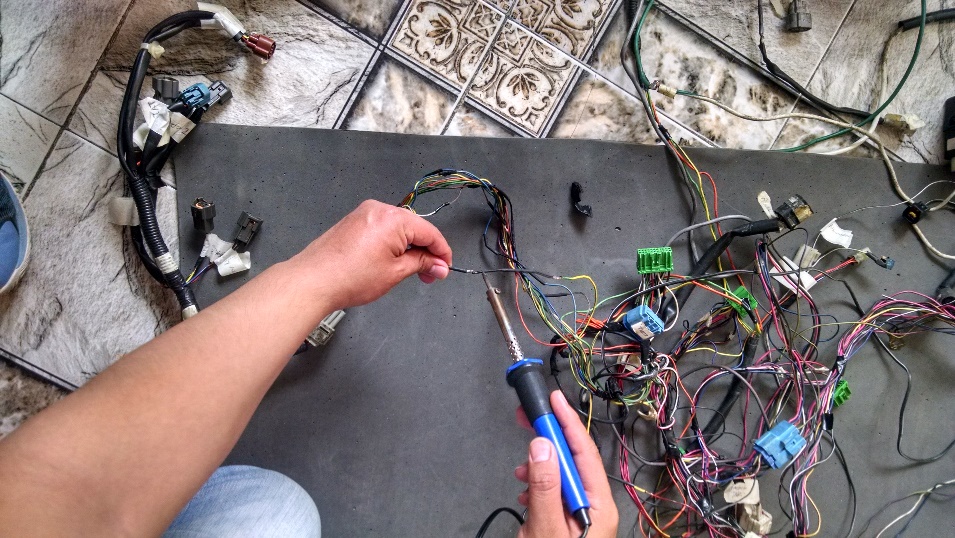 Proyecto de Grado
David Barona
36
Automatización y Control
Señales ECU
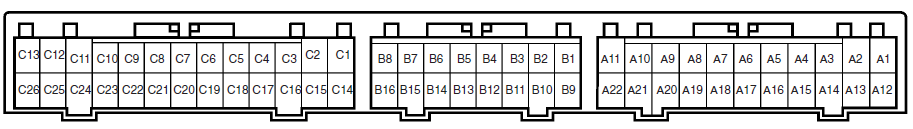 Proyecto de Grado
David Barona
37
Automatización y Control
Diagnóstico de la ECU
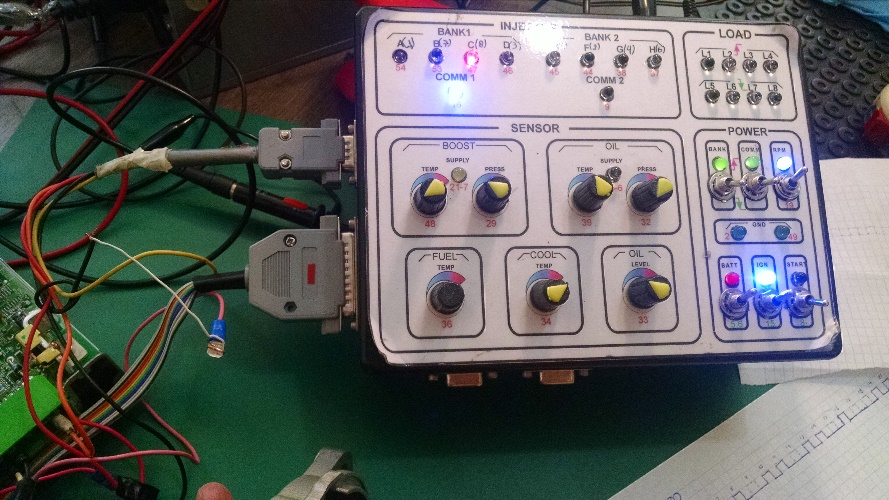 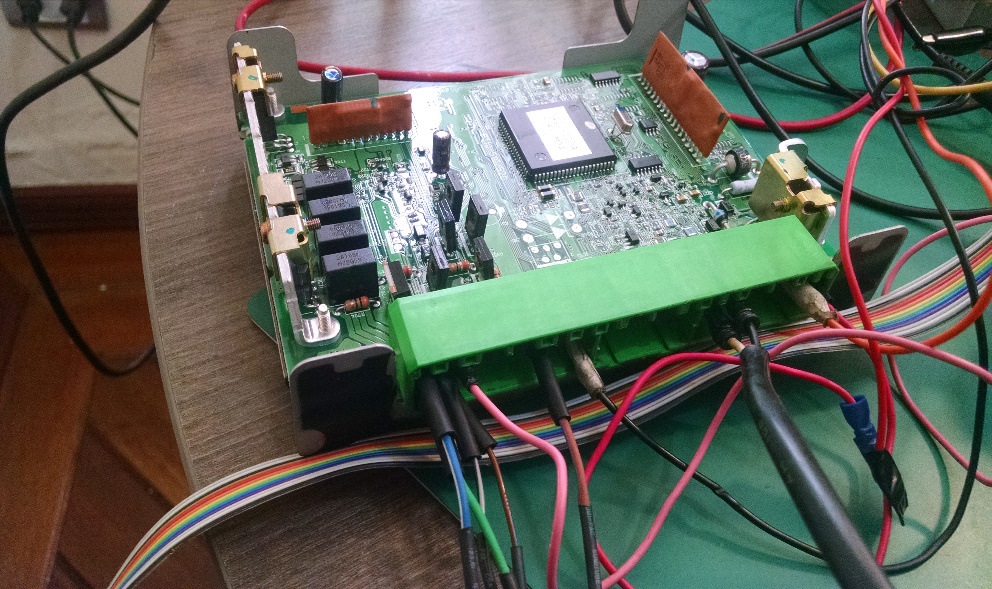 Proyecto de Grado
David Barona
38
Automatización y Control
Reparación ECU
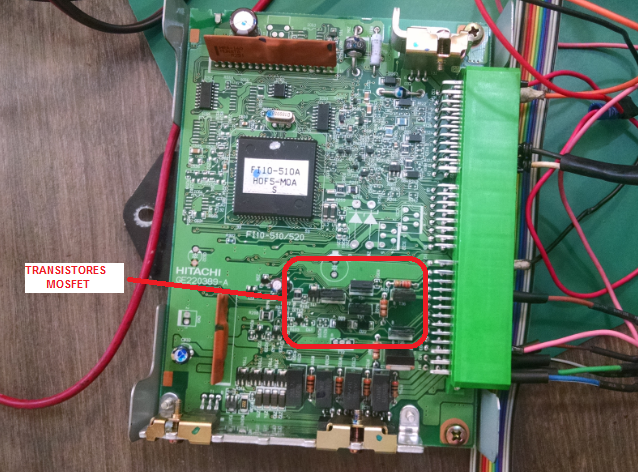 Proyecto de Grado
David Barona
39
Automatización y Control
Proyecto de Grado
David Barona
40
Automatización y Control
Proyecto de Grado
David Barona
41
Automatización y Control
Proyecto de Grado
David Barona
42
Automatización y Control
Proyecto de Grado
David Barona
43
Automatización y Control
Diagrama de Bloques del Entrenador
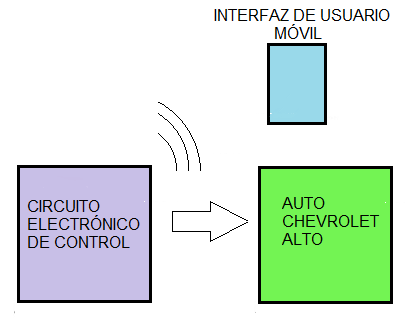 Proyecto de Grado
David Barona
44
Automatización y Control
Diagrama de Bloques del Circuito
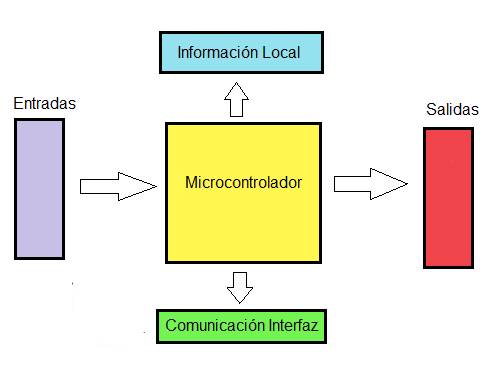 Proyecto de Grado
David Barona
45
Automatización y Control
Cálculo de Elementos del Circuito
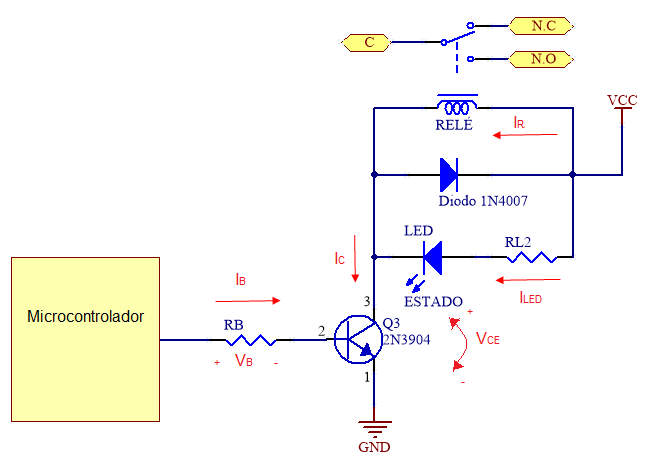 Proyecto de Grado
David Barona
46
Automatización y Control
Cálculo de Elementos del Circuito
Proyecto de Grado
David Barona
47
Automatización y Control
Diseño del Programa
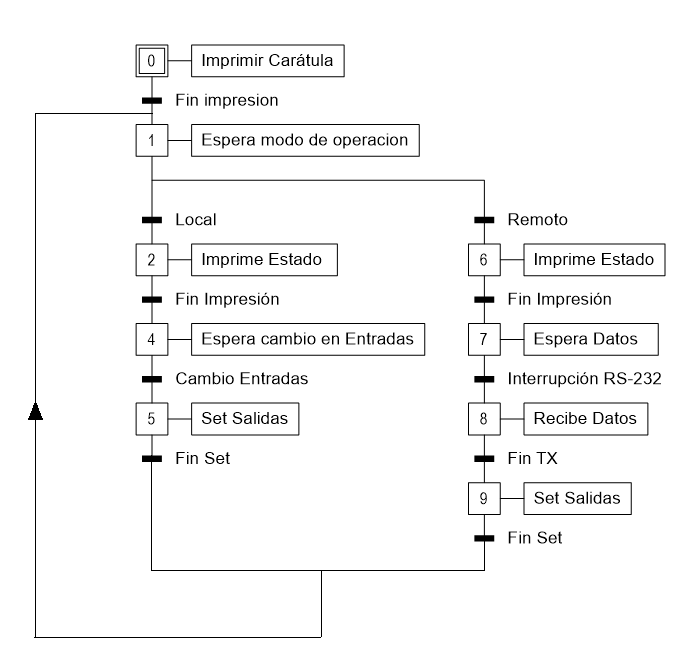 Proyecto de Grado
David Barona
48
Automatización y Control
Diseño de la interfaz de usuario
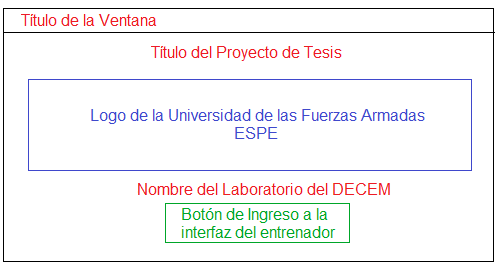 Proyecto de Grado
David Barona
49
Automatización y Control
Diseño de la interfaz de usuario
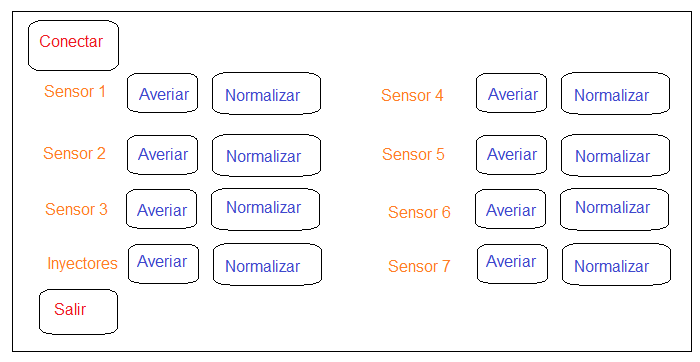 Proyecto de Grado
David Barona
50
Automatización y Control
Proyecto de Grado
David Barona
51
Automatización y Control
Proyecto de Grado
David Barona
52
Automatización y Control
Proyecto de Grado
David Barona
53
Automatización y Control
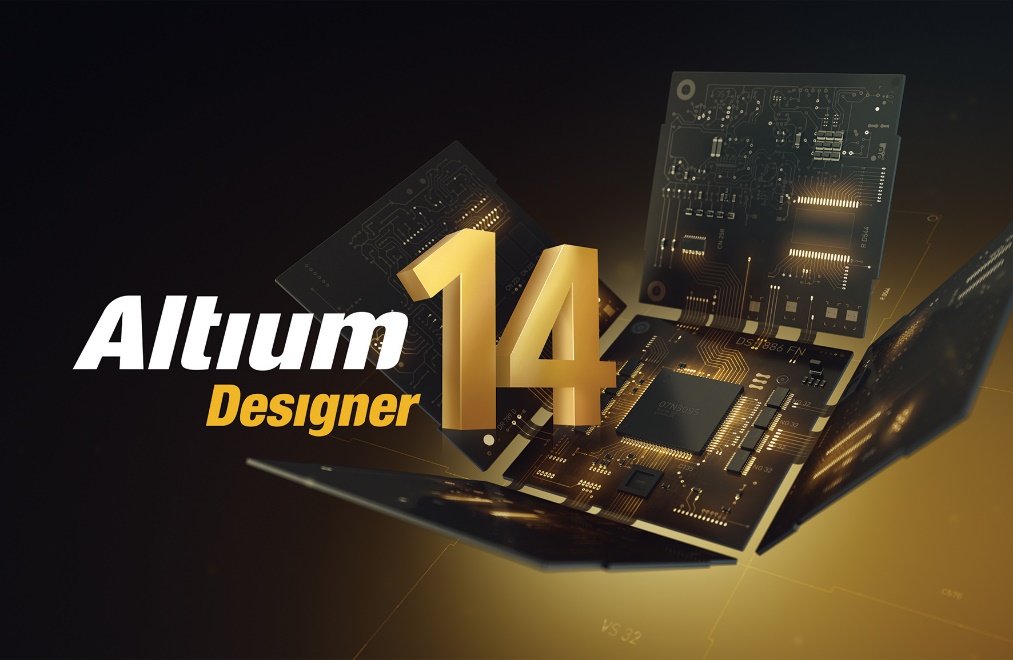 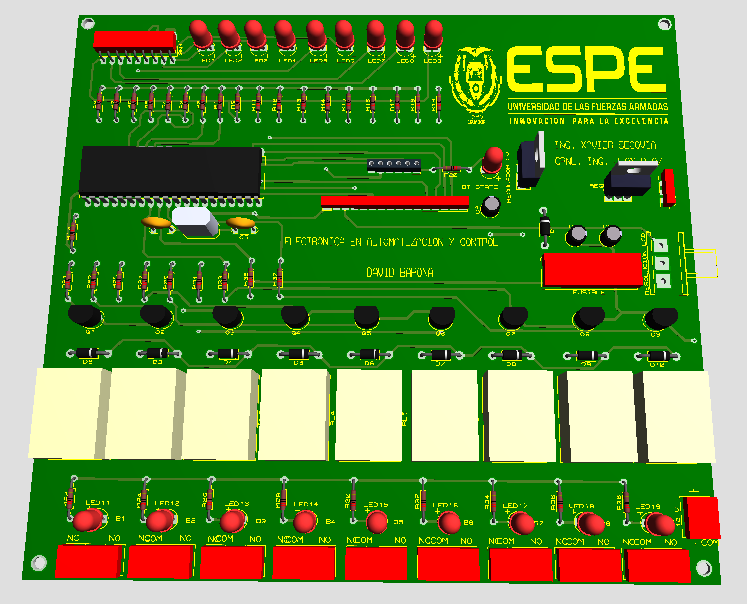 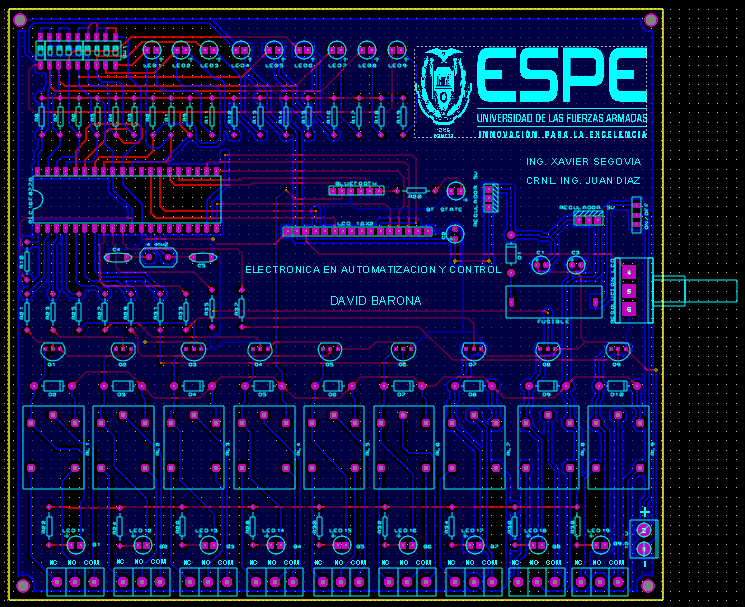 Proyecto de Grado
David Barona
54
Automatización y Control
Circuito Impreso
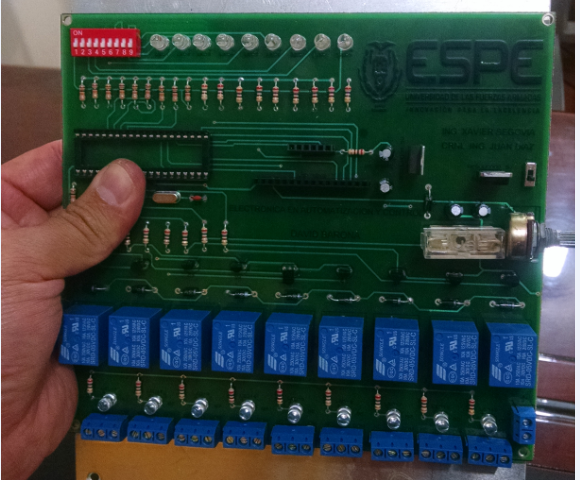 Proyecto de Grado
David Barona
55
Automatización y Control
Simulación
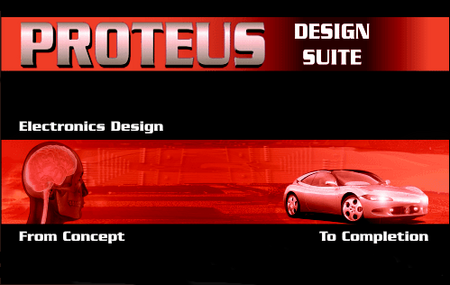 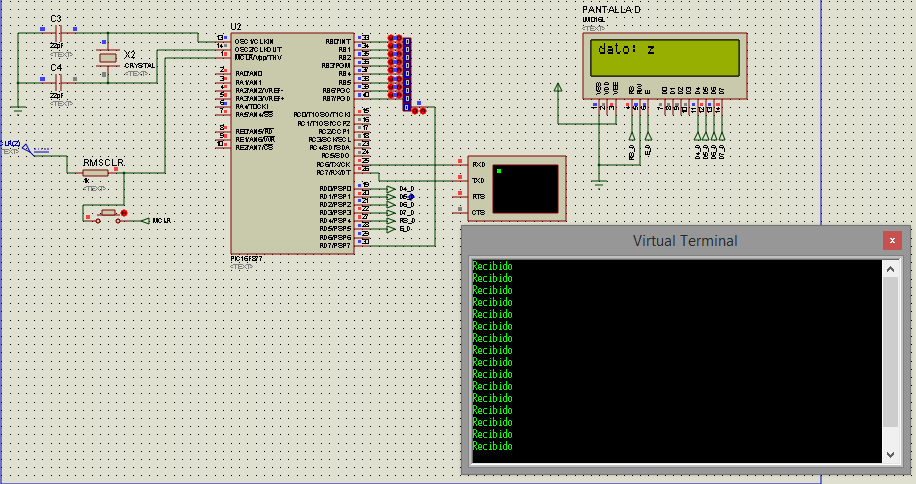 Proyecto de Grado
David Barona
56
Automatización y Control
Interfaz de Usuario
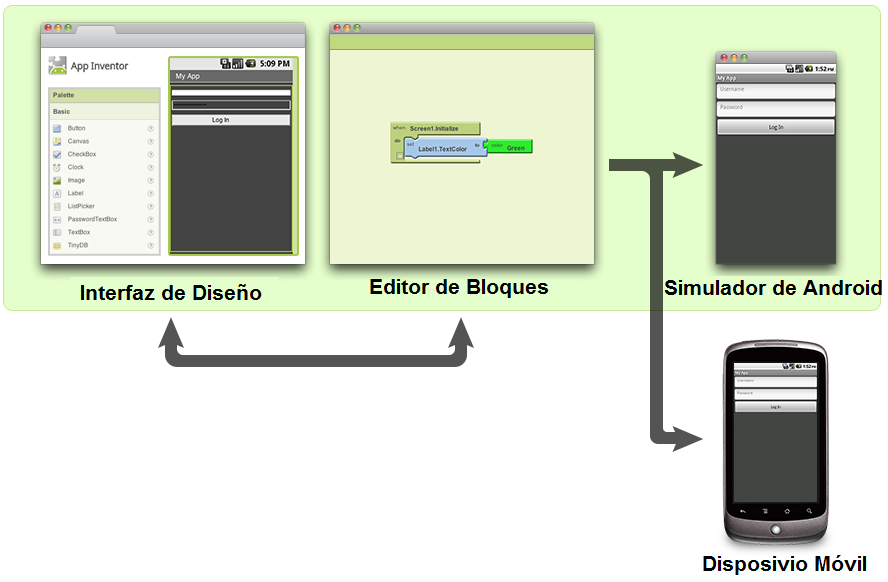 Proyecto de Grado
David Barona
57
Automatización y Control
Interfaz de Usuario
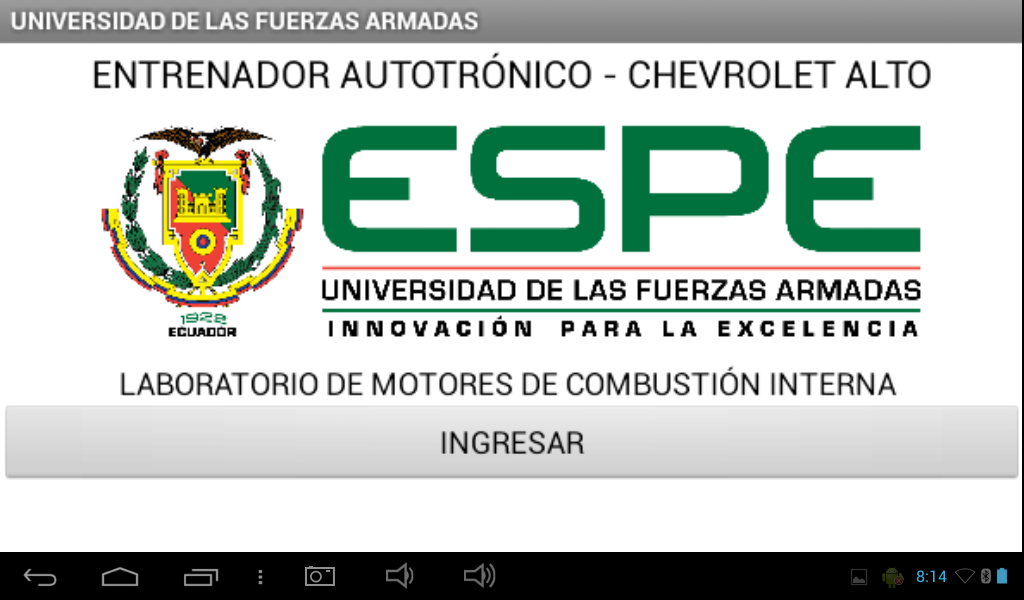 Proyecto de Grado
David Barona
58
Automatización y Control
Interfaz de Usuario
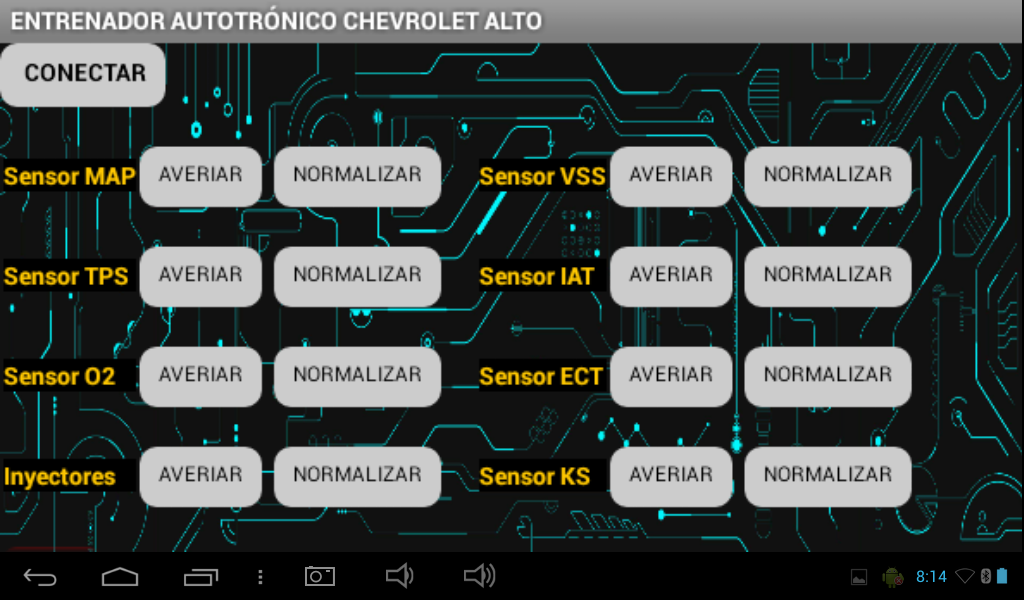 Proyecto de Grado
David Barona
59
Automatización y Control
Instalación del Circuito en el Auto
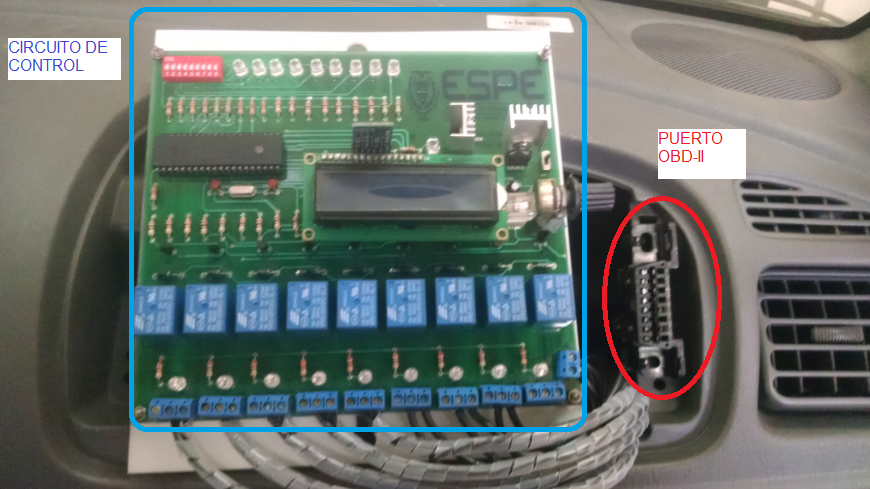 Proyecto de Grado
David Barona
60
Automatización y Control
Validación de Resultados
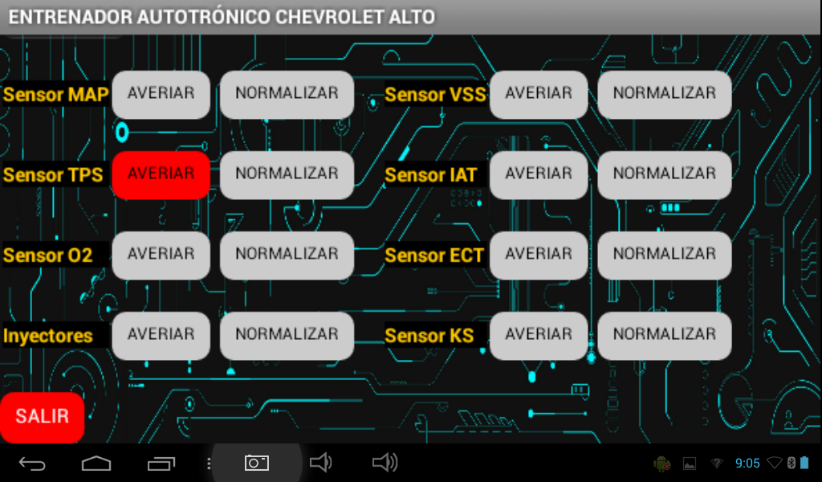 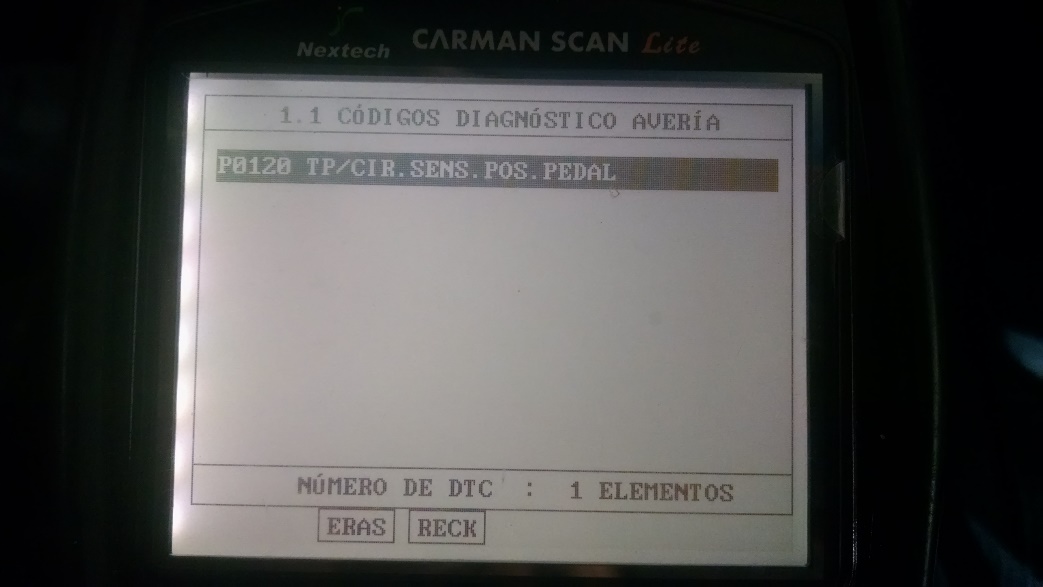 Proyecto de Grado
David Barona
61
Automatización y Control
Proyecto de Grado
David Barona
62
Automatización y Control
Proyecto de Grado
David Barona
63
Automatización y Control
Proyecto de Grado
David Barona
64
Automatización y Control
Proyecto de Grado
David Barona
65
Automatización y Control
Proyecto de Grado
David Barona
66
Automatización y Control
Proyecto de Grado
David Barona
67
Automatización y Control
Proyecto de Grado
David Barona
68
Automatización y Control
Proyecto de Grado
David Barona
69
Automatización y Control
Proyecto de Grado
David Barona
70
Automatización y Control
Proyecto de Grado
David Barona
71
Automatización y Control
Proyecto de Grado
David Barona
72